InformationsmødeKontoruddannelse med specialetOffentlig administration
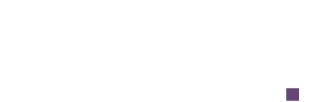 1
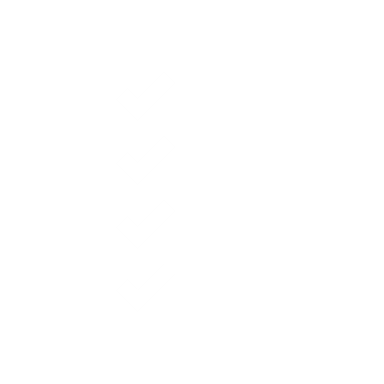 Agenda
Præsentation af personalet ved Rybners – Hovedforløb
Elevforløb, tidligere og ny ordning og over 25 år
Skoleophold
DISC-profil
Undervisning
Fagprøve
www.lærepladsen.dk
Mødestruktur
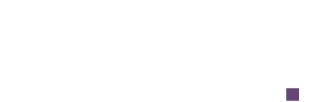 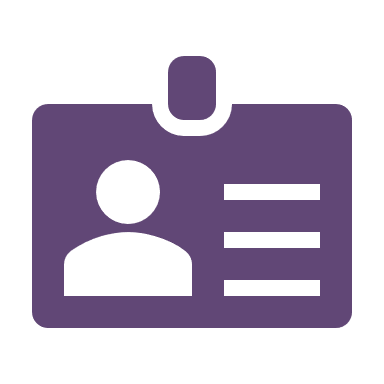 Kontaktinformationer
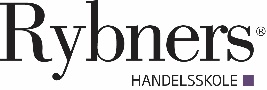 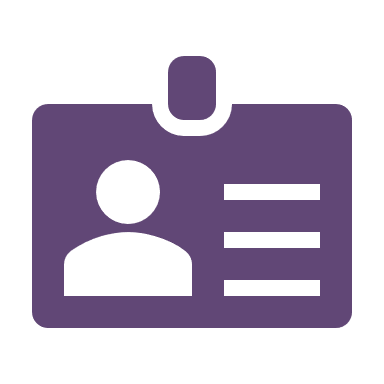 Kontaktinformationer
Øvrige undervisere I kan møde: Charlotte Bjerre, Henrik Zidoree, Morten Laursen, Helle Bork, Mette Husted, Lea Jacobi samt gæsteundervisere.
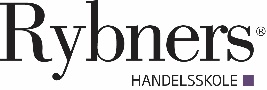 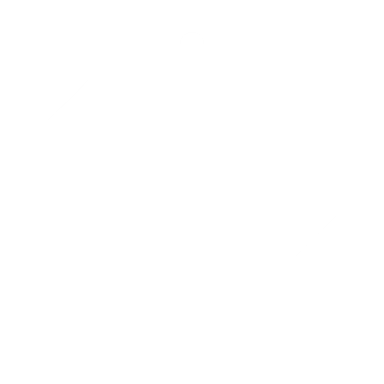 Elevforløb
Tidligere ordning = HG
2-årigt elevforløb uanset alder

Specialefag Offentlig administration
13 ugers bundne	
2 uger til fagprøven
Ny ordning = EUS eller EUX
Op til 2-årigt elevforløb for elever over 25 år

Specialefag Offentlig administration
9 ugers bundne
5 ugers valgfrie (Forud valgt af Rybners, i samarbejde med de uddannelsesansvarlige)
1 uge til fagprøven
Eleverne følges ad, men der er forskel i benævnelse og valgmuligheder
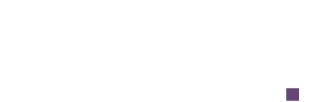 5
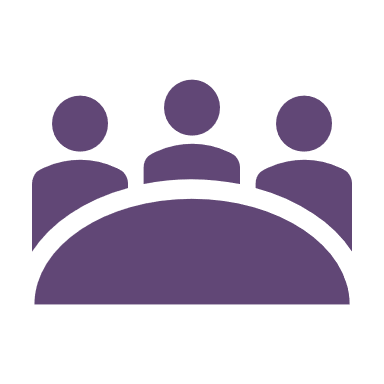 Uddannelsesnævnet / oplæringsplan
Uddannelsesnævnet:https://www.uddannelsesnaevnet.dk/erhvervsuddannelser/kontoruddannelsen

Oplæringsplan:https://www.uddannelsesnaevnet.dk/virksomheder/planer-for-oplaering
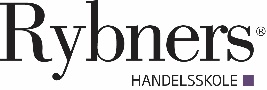 Specialefag offentlig administration- bundne fag
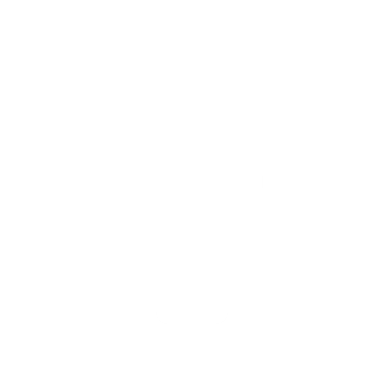 NY ORDNING
Kommunikation og formidling
Lovgivning og myndighedsudøvelse
Politisk styring og økonomi
Innovation, kvalitet og samarbejde
TIDLIGERE ORDNING
Kommunikation
Lovgivning
Organisation og samarbejde
Politik og økonomi
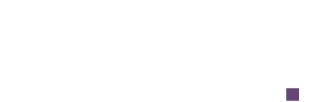 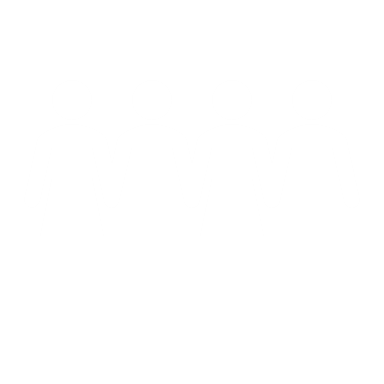 Elever der er påbegyndt EUS eller GF2-EUX inden og efter det fyldte 25. år - Specialefag Offentlig administration
Obligatoriske fag – 9 uger i alt
Lovgivning og myndighedsudøvelse (8809)
Politisk styring og økonomi (10858)
Kommunikation og formidling (10860)
Innovation, kvalitet og samarbejde (10859)
Bundne Valgfag: - 2 uger i alt
Kommunikation i Praksis (16145) - kan give 10 ECTS
Et valgfag fra Akademiuddannelsen i kommunikation i praksis
Bundne Valgfrie specialefag – 3 uger i alt
Borgeren i centrum i det offentlige Danmark (17040) AU fag – kan give 10 ECTS
Et valgfag fra Kommunom uddannelsen
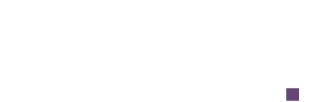 Tidligere ordning for elever over og under 25 år med en HG eller HGS (før 2015) - Specialefag Offentlig administration
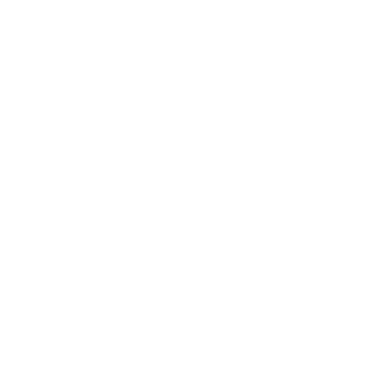 Obligatoriske fag – 9 uger i alt: 
Lovgivning og myndighedsudøvelse (8809)
Politisk styring og økonomi (10858)
Kommunikation og formidling (10860)
Innovation, kvalitet og samarbejde (10859)
Valgfrie specialefag – 4 uger:
AU Kommunikation i praksis – 2 uge
AU ”Borgeren i centrum” – 3 uger
Alle følger undervisningen også selvom du ikke går op til privatist eksamen i ”Borgeren i centrum”
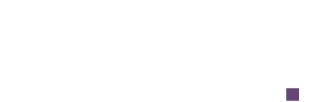 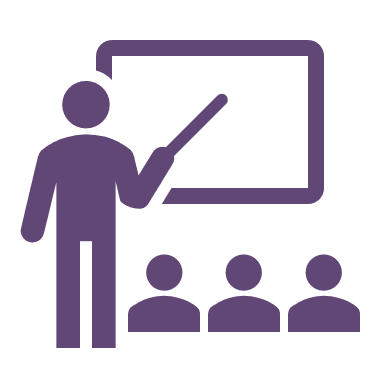 Undervisningen
Med vores undervisning vil vi sikre den administrative kernefaglighed.
Derfor vægtes følgende i vores undervisning:
Daglige diskussioner i plenum. Teoretiske og praksisnære.
Refleksioner mellem teori og din virksomhed i plenum og individuelt
Opgaver i etablerede DISC-grupper/individuel
Øvelser
Artikler
Cases med virksomheder og virksomhedsbesøg
Du skal påregne hjemmearbejde
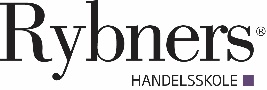 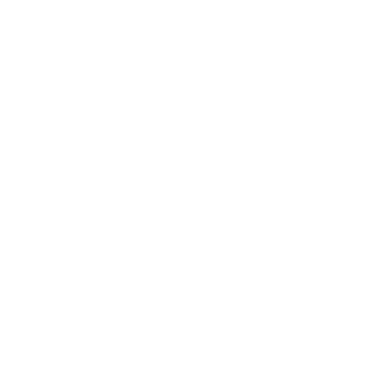 De 6 skoleophold
1
2
3
4
5
6
2 uger
uge 49 og 50, 2023
Politisk styring
3 ugeruge 10, 11, 12, 2024Borgeren i centrumherefter AU-eksamen
2 ugeruge 18, 19  2024 Kommunikation og formidling
2 ugeruge 36 og 37, 2024Kommunikation i praksis herefter mulighed for AU-eksamen
2 ugeruge 46 og 47, 2024Innovation og kvalitet
3 uger

uge 4,5 og 6, 2025Samarbejde og fagprøve herefter AU-eksamen i projektledelse
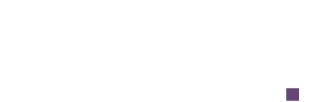 DISC-profiler
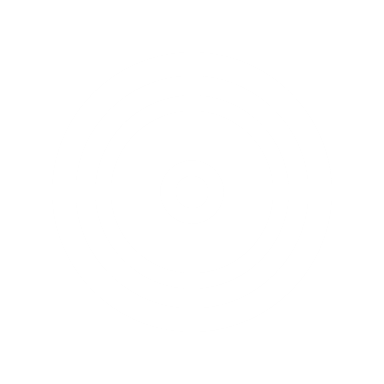 Underviser er Certificeret i Extended DISC (FinxS)

På første skoleophold laver vi en discprofil på eleven. Eleverne får forståelse af de forskellige mennesketyper og hvorfor de agerer som de gør.

Eleverne kommer til at lære at bruge DISC i forhold til gruppearbejde og dens sammensætning. 

Vi gør opmærksom på at DISC-profilen er elevens personlige eje. 

Det er derfor elevens beslutning at fremvise den.
Kr. 230 pr. DISC-profil
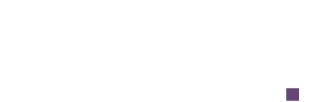 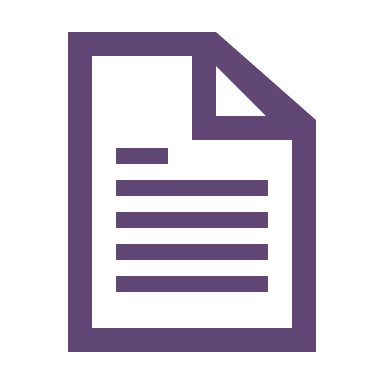 Fagprøve
Når vi skal lave undersøgelser og skriver større opgaver, er det vigtigt at kunne indsamle forskellige informationer til at belyse tingene.

Samtidig er det af stor betydning, at vi kan vurdere kilderne, hvor vi får vores informationer fra og ikke mindst er det i vores daglige arbejde vigtigt at kunne strukturere de indsamlede data.

Til fagprøven er det meget vigtigt at kunne mestre ovennævnte punkter, da det giver en god struktur og et sagligt indhold på en overskuelig måde.

Ny ordning - 1 uge til fagprøve (4 skrivedage + 1 eksamensdag)
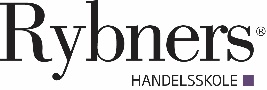 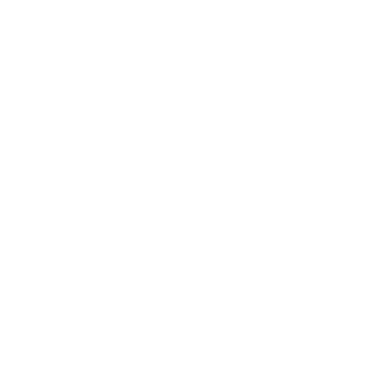 Uddannelsesbevis
Fremsendes via digital post, i dagene efter eleven er udlært. 

 Eleven modtager ikke uddannelsesbeviset når fagprøve eksamen er gennemført.
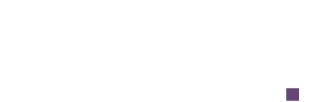 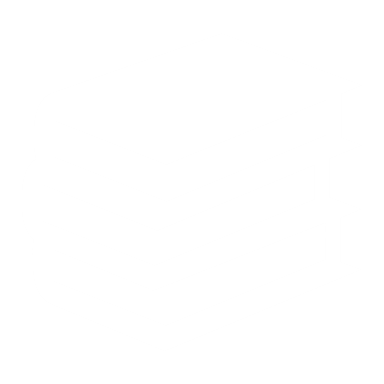 Grundbøger til bundne fag
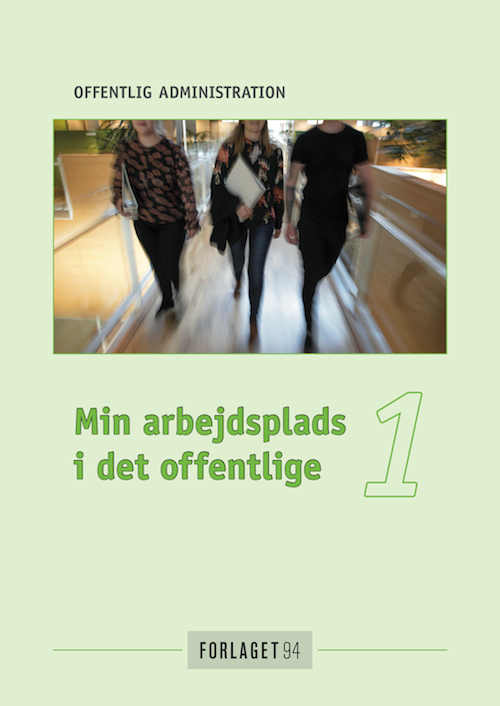 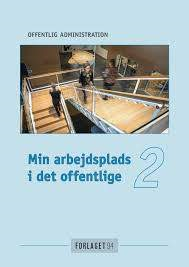 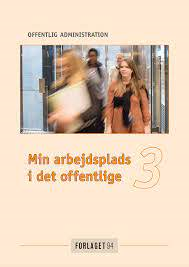 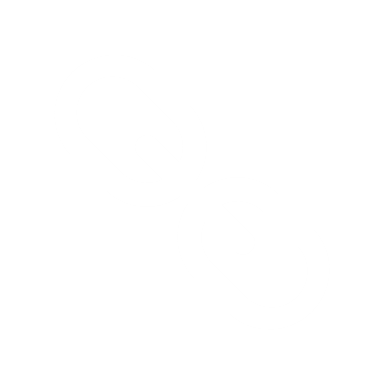 https://shop.f94.dk/vare-kategori/forlaget94/offentlig-administration/
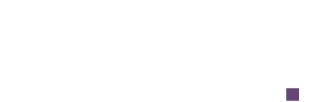 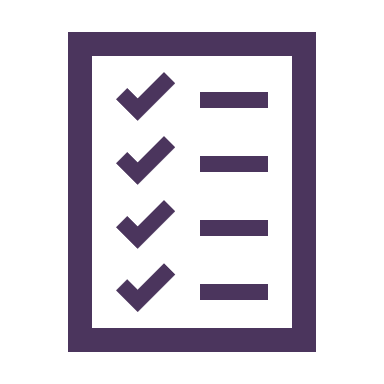 Undervisningsmaterialer
Eleverne skal selv anskaffe bøgerne – skal købes på én gangBøger købes hos www.forlaget94.dk
Grundbog: Min arbejdsplads i det offentlige 1 - kr. 373,75
Grundbog: Min arbejdsplads i det offentlige 2 - kr. 373,75
Grundbog: Min arbejdsplads i det offentlige 3 - kr. 373,75
https://shop.f94.dk/vare-kategori/forlaget94/offentlig-administration/

Undervisningsplatform: 
Alt undervisningsmateriale bliver tilgængelig på: Moodle.Rybners.dk ca. 10 dage før skoleopholdet.
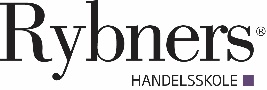 10 ECTS point
1. og 2.  skoleophold
AU ”Borgeren i centrum”
Borgeren i centrum i det offentlige Danmark handler om mødet mellem borgeren og den offentlige sektor.Hvad kendetegner god borgerservice?Hvordan sikrer den offentlige sektor et menneskeligt ansigt, hvor borgeren­ og mennesket kommer først? Mødet mellem borgeren og de offentligt ansatte medarbejdere er hver gang et sandhedens øjeblik - hvor borgeren både vurderer kvaliteten af den konkrete ydelse og sin samlede oplevelse af den offentlige sektor. 

* Der tages forbehold for prisændringer.
10 ECTS akademifag

Et valgfag fra Akademiuddannelsen i offentlig forvaltning og administration

”Borgerkommunikation”
Kr. 350,-
https://www.kommuneforlaget.dk/produkt/8009-22
2022
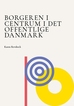 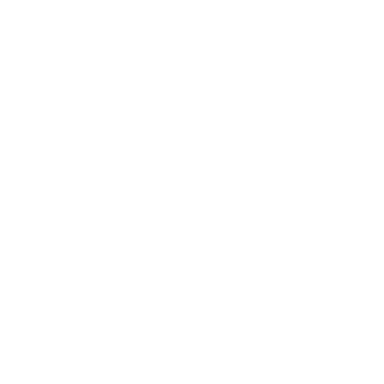 ”Borgeren i centrum”
Eleven forstå borgerbegrebet og dets varianter. Desuden skal de studerende opnå forståelse for den særlige relation, der er mellem borger og myndighed i kraft af den magt, myndigheden kan udøve.
Eleven forstå borgernes mangfoldighed gennem brug af forskellige borgertyper/personas.
Eleven har viden om metoder og værktøjer, som kan hjælpe i afklaringen af borgerens situation og behov.
Eleven har kendskab til elementær servicepsykologi og kunne anvende den i praksis.
Eleven har kendskab til de forskellige kommunikationsplatforme, herunder forstå de særlige muligheder og udfordringer.
Eleven har kendskab til de nationale, regionale og kommunale digitaliserings-strategier og til, hvad de betyder for praksis f.eks. på egen arbejdsplads.
Eleven kan forstå, hvad god service er, og kunne praktisere den ud fra de givne rammer.
Eleven kan analysere og vurdere henvendelsens karakter og anvende denne viden for at levere den bedste og mest effektive service i den enkelte situation.
Eleven har viden om egne, lokale politikker og strategier på digitaliseringsområdet områder og kunne vurdere, hvilken betydning de har i praksis for den service, der leveres på egen arbejdsplads.
Eleven kan anvende og medbetjene på alle selvbetjeningsløsninger og in-formationsportaler.
Eleven kan vurdere, hvilke behov borgeren måtte have ud over at få løst den konkrete opgave (helhedsorienteret vejledning) kunne yde råd og vejledning i forbindelse med de ydelser, der er relevante ud fra borgerens livssituation.
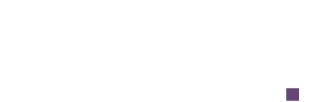 10 ECTS point
3. og 4.  skoleophold
AU – ”Kommunikation i praksis”
Kommunikation er på mange måder et vigtigt område, og i "Kommunikation i praksis" får du som studerende et indblik i de processer og overvejelser, der er knyttet til kommunikation, hvad end der er tale om skriftlig, verbal eller digital kommunikation.
Grundbog til 10 ECTS fag

Et obligatorisk modul fra akademiuddannelsen i ”Kommunikation og Formidling”

”Kommunikation i praksis”
Kr. 295,-

https://www.saxo.com/dk/kommunikation-i-praksis_heidi-andersenmarianne-leth-joernoe_paperback_9788759332894
"Kommunikation i praksis" indeholder en oversigt over de forskellige former for kommunikation og detaljer omkring, hvad man skal huske og have fokus på, når man anvender de forskellige kommunikationsformer i praksis.
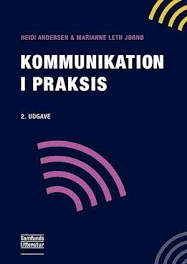 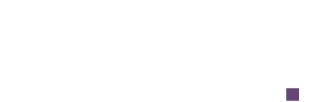 Z
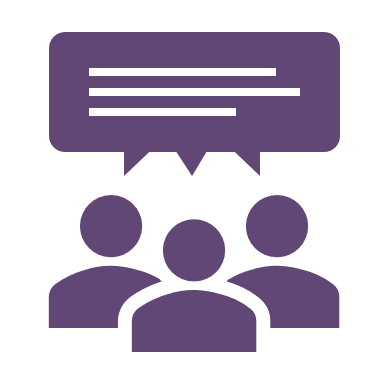 ”Kommunikation i praksis”
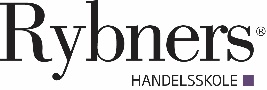 10 ECTS point
4. og 5. Skoleophold
AU - ”Projektledelse”
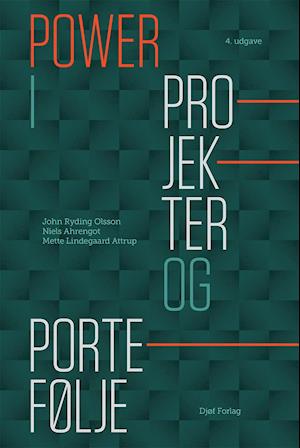 Denne bog anvendes som supplement til elever som ønsker at tage denne eksamen igennem Komponent. Komponent udbyder Kommunom uddannelsen.
Kernen i projektledelse 
kr. 214,95

https://www.saxo.com/dk/kernen-i-projektledelse_bjarnekousholt_haeftet_9788750058212?gclid=CjwKCAjwyaWZBhBGEiwACslQowroH2PSnEXWehZ57h2hZXLogYqeVjk4cNhQKgTUDUZovkv9PrIS-RoCKhMQAvD_BwE
Power i projekter 
kr. 539,95
https://www.saxo.com/dk/power-i-projekter-og-portefoelje_johnrydingolssonnielsahrengotmetteattruplindegaard_indbundet_9788757443967?gclid=CjwKCAjwyaWZBhBGEiwACslQo8OXbuf_RtK8wLEq9PB6Y7Sy_S3UBkCqyYqvOn0GlPb4nHsOVdjwIBoCyJ0QAvD_BwE
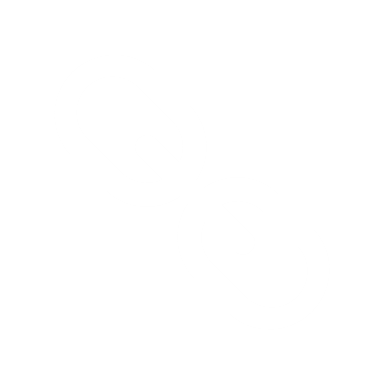 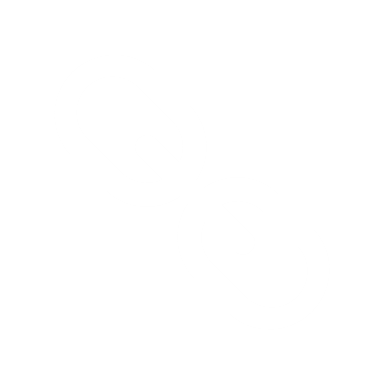 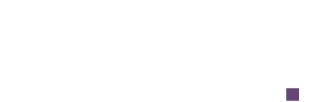 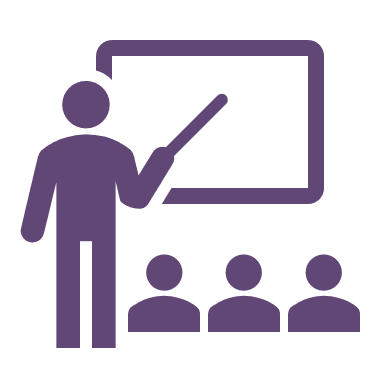 ”Projektledelse”
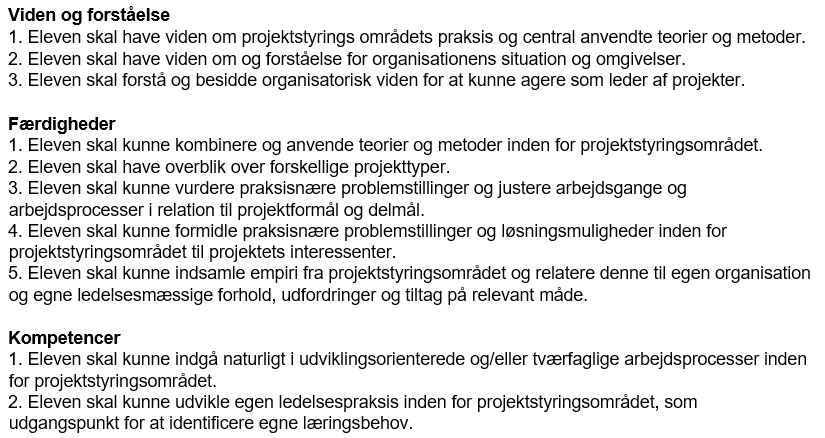 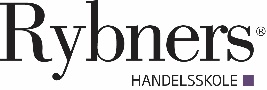 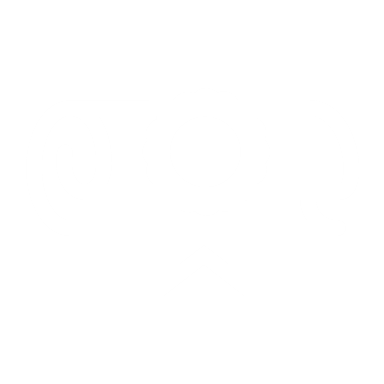 For at få de 10 ECTS point, skal eleven op til privatisteksamen ved Smart Academy Esbjerg eller via Komponent. 
Prisen er kr. 2700,- 
Regningen sendes fra Rybners og direkte til Virksomheden/organisationen - ikke eleven. Faget er bundet, så du følger faget men det er frivilligt at gå op til den mundtlige eksamen, som giver de 10 ECTS point.
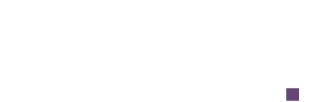 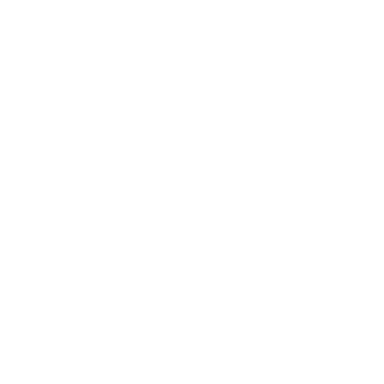 Indkaldelse og pensumliste
Du vil få din indkaldelse til skoleopholdene i din digitale postkasse.
Herudover vil der med indkaldelsen være en pensumliste til dig.
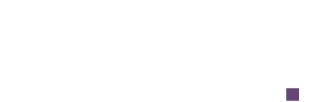 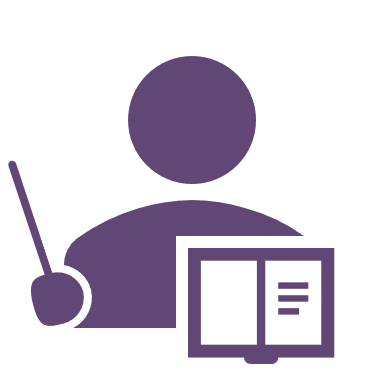 Undervisning
Undervisningsplatform:
Alt undervisningsmateriale ligger på www. Moodle.Rybners.dk

Her får I adgang 10 dage før skoleophold

Her ligger videoer, PowerPoint mm. 

Indimellem vil der være behov for at køre onlineundervisning – dette vil blive aftalt nærmere med den pågældende underviser.
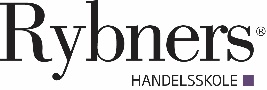 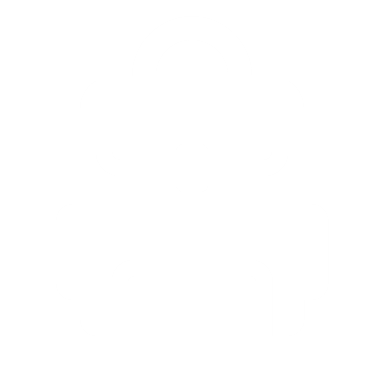 Det danske uddannelsessystem
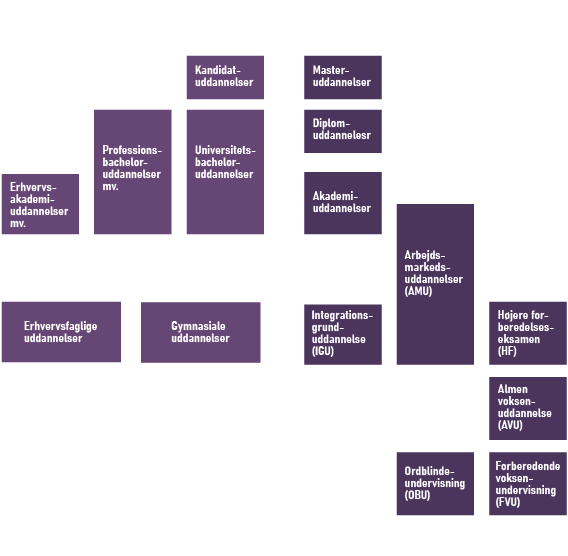 NIV. 7
NIV. 7
NIV. 6
NIV. 6
NIV. 5 (60 ECTS-point)
NIV. 5
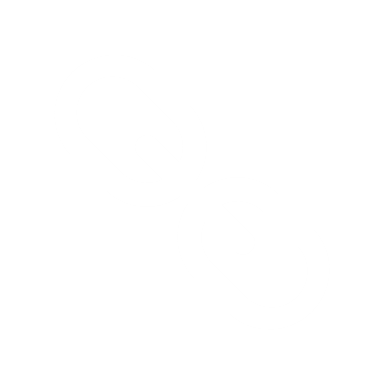 https://www.uvm.dk/uddannelsessystemet/overblik-over-det-danske-uddannelsessystem
Skriv fra UCSYD, studievejleder
En erhvervsuddannelse med speciale er på niveau 4 i den danske kvalifikationsramme. Det er en studentereksamen også. 

Det kvalificerer til optagelse på en akademiuddannelse såfremt de har minimum 2 års relevant erhvervserfaring efter endt uddannelse. Det kan godt være deres studentereksamen. 

Akademiuddannelserne er på niveau 5 og er forudsætning for at komme ind på en diplomuddannelse, som er niveau 6 og dermed bachelorniveau.
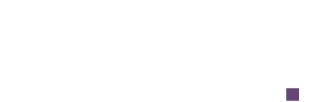 Skriv fra Erhvervsakademiet Sydvest - Esbjerg, Kim Skøtt
KVU = Kort videregående uddannelse på fuldtidsstudierne. Det er her, at fx Markedsøkonomerne er placeret. Niveau 5 uddannelse

MVU = Mellem videregående uddannelse. Det er bachelor niveau. Niveau 6 uddannelse
LVU = Lang videregående uddannelse. Det er kandidatniveau. Niveau 7 uddannelse
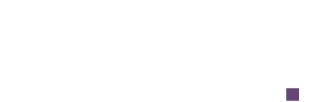 HD
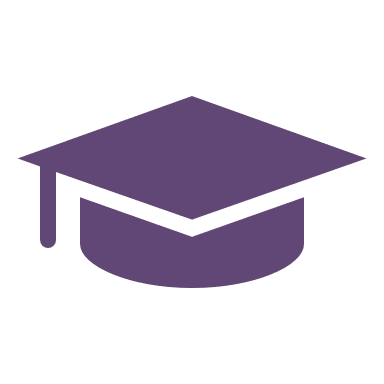 Vigtigt at understrege HD er et andet system – en universitetsbaseret diplomuddannelsen. 

HD1 svarer til Akademiuddannelserne
HD2 svarer til Diplomuddannelserne (fx den merkantile diplomuddannelse, Diplom i ledelse etc.)

Det er vigtigt at understrege, at en akademiuddannelse, som er en niveau 5 uddannelse, er på niveau med HD1, MEN den giver ikke merit til at gå direkte ind på HD2. Der er et par enkelte akademiuddannelser, der med den rigtige fagsammensætning (kræver Erhvervsøkonomi, Erhvervsret, Globaløkonomi og Statistik) kan give studiekompetence til HD2.
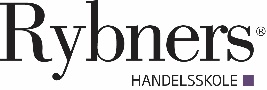 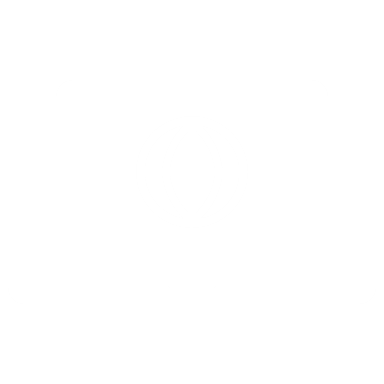 www.lærepladsen.dk
Lærepladsen.dk er tænkt som én samlet indgang for virksomheder og elever
Udviklingen pågår fortsat

Lærepladsen.dk indeholder pt.:
Oversigt på virksomhedens elever
Elevernes skoleperioder
Elevernes fravær i skoleperioder

Virksomhederne kan også:
Se godkendelser
Oprette stillingsopslag
Fremsøge elevprofiler
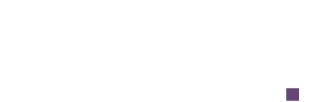 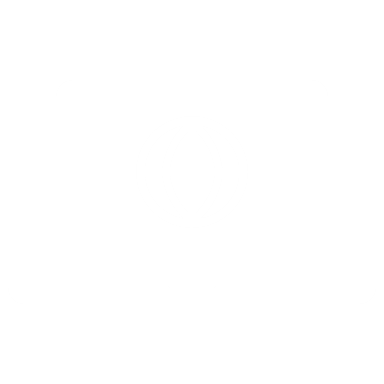 www.lærepladsen.dk
Adgang for virksomheder med medarbejdersignatur

Følgende kontaktoplysninger kan redigeres
Kontaktperson
E-mailadresse
Hvis der ikke oplyses e-mailadresse i Lærepladsen.dk, hentes mailadresse fra CVR-registret
Telefonnummer
Hjemmeside 

Elever har adgang med MitID, men har flere oplysninger på Moodle

Fremtiden bringer:
Tillæg
Praktikerklæring
Ophævelse
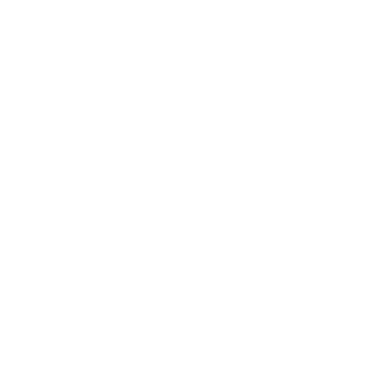 Find diverse vejledninger for virksomheder her
Oplæringsplanen – generelt for alle specialer
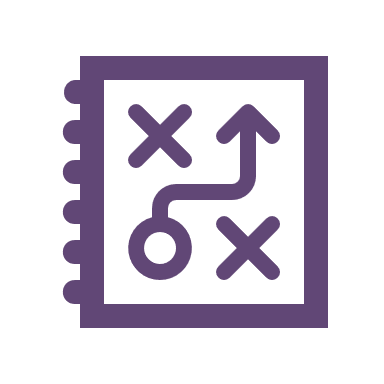 Oplæringsplanen er et værktøj for arbejdsgiver og elev

Skal foreligge inden prøvetidens udløb (de første 3 mdr.) og eleven skal være bekendt med planens indhold

Skal indeholde en oversigt på oplæringsområder, oplæringsansvarlige, specialefag samt opfølgningssamtaler

Vejledende oplæringsplaner fra Uddannelsesnævnet

Word, Excel eller lign. må også bruges
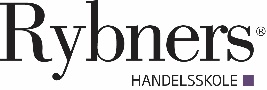 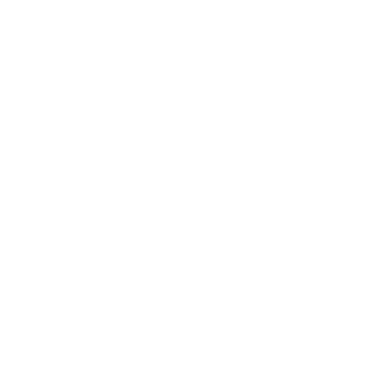 Planlæg de 2 års elevforløb
Sæt jer sammen med eleven og planlæg elevens forløb. 

Se på skoleopholdenes indhold – og få det med i planlægningen

Sæt datoer for evalueringssamtaler – eleven har brug for at vide, at de er på rette vej.
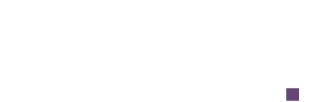 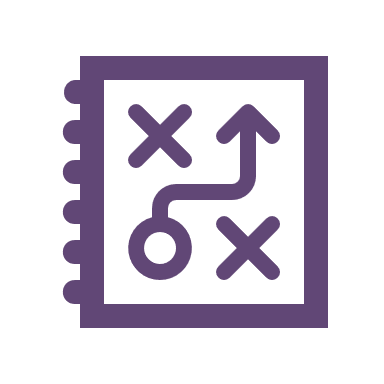 Oplæringsplanen – eksempler fra Offentlig administration
Bundne og valgfrie oplæringsområder for offentlig administration
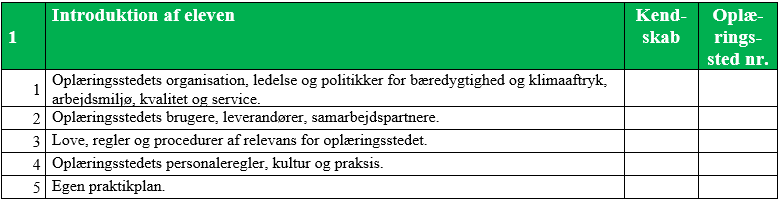 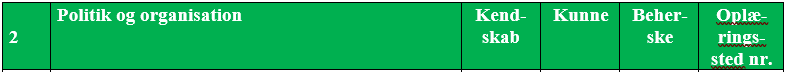 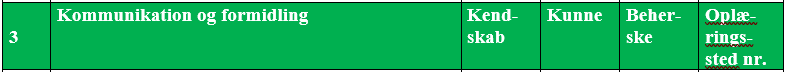 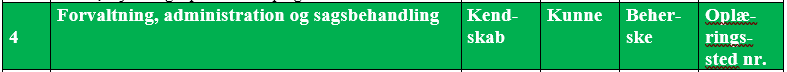 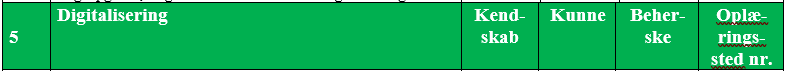 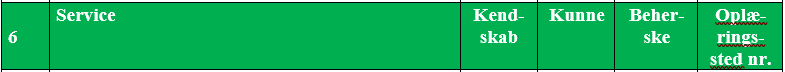 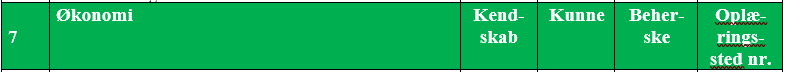 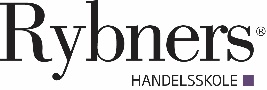 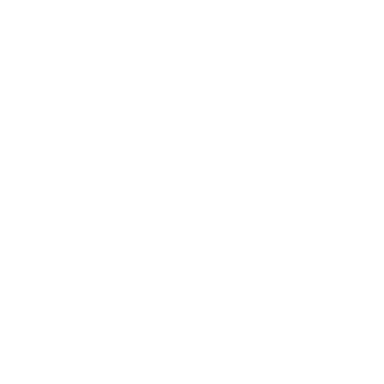 Oplæringsplanen – eksempler fra Offentlig administration
9 ugers bundne og 5 ugers valgfrie specialefag, som modsvarer oplæringsområderne
”Politisk styring og økonomi”, ”Lovgivning og myndighedsudøvelse” samt ”Borgeren i centrum” (5 ugers varighed)
”Kommunikation og formidling” samt ”Kommunikation i praksis” (4 ugers varighed)
”Projektstyring i praksis” samt ”Innovation, kvalitet og samarbejde” (5 ugers varighed)

1 uge til fagprøven
Fagprøvekontrakt mellem elev, virksomhed og Rybners 
Herefter bunden problemstilling
Eleven arbejder med problemstillingen i virksomheden; eks. indhente data, foretage interview m.v.
4 skrivedage til den afsluttende opgave samt 1 dag til selve eksamen
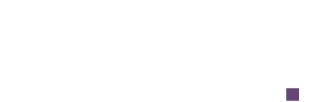 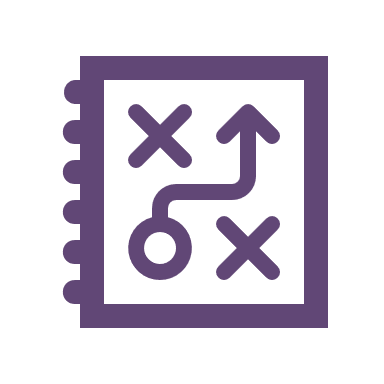 Oplæringsplanen – eksempler fra Offentlig administration
Bundne mål inden for Politik, strategi, handlingsplaner og indsats
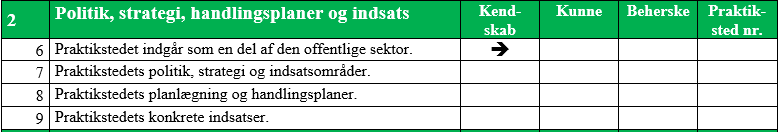 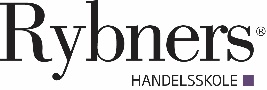 Oplæringsplanen – eksempler fra Offentlig administration
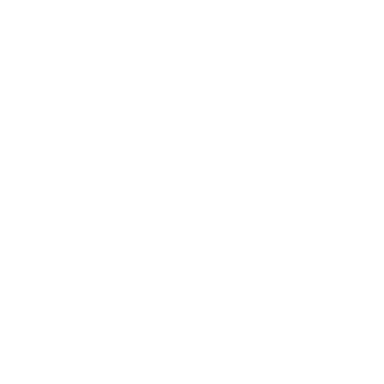 Bundent fag Politisk styring og økonomi
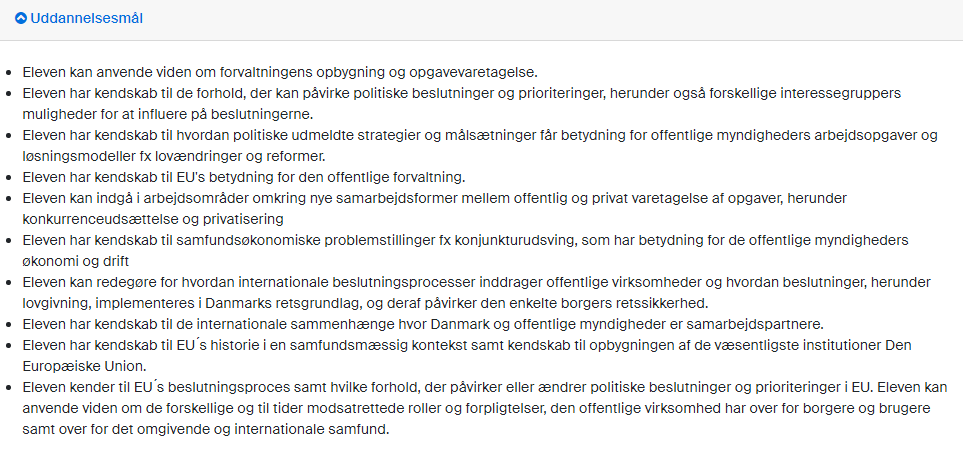 Oplæringsplanen – eksempler fra Offentlig administration
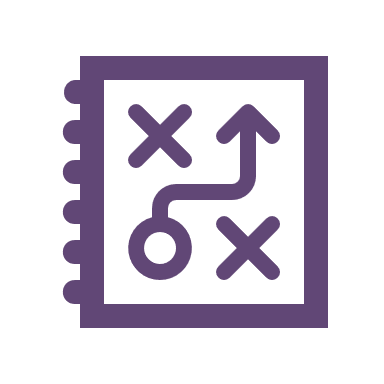 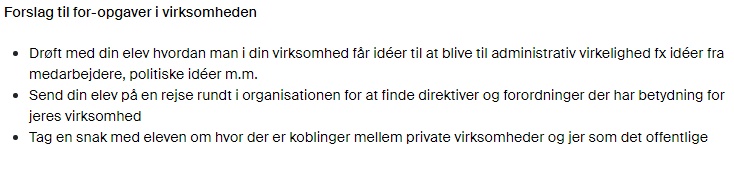 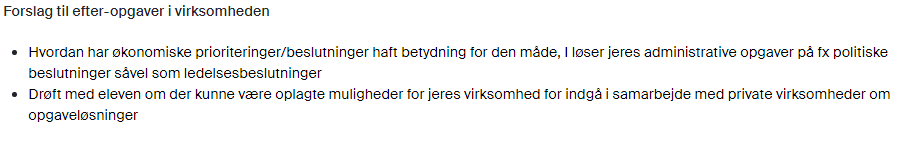 Se vedhæftede beskrivelse af flere eksempler, som er tilknyttet de bundne oplæringsområder og bundne specialefag
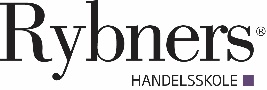 Eksempler til samtaleskemaer til opfølgning på specialefag
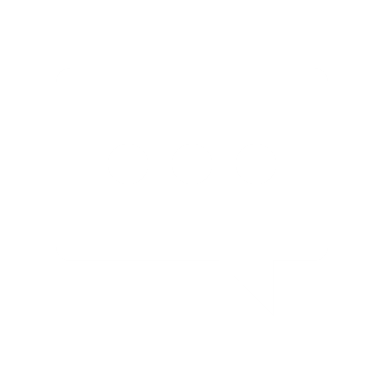 Der er krav om min. 3 opfølgningssamtaler i løbet af uddannelsestiden
1. opfølgningssamtale afholdes inden prøvetidens udløb
2. opfølgningssamtale i løbet af uddannelsestiden
3. opfølgningssamtale i forbindelse med fagprøven

Vi anbefaler opfølgningssamtaler i forbindelse med hvert skoleophold
Giver eleven bedre forståelse af vekselvirkning mellem teori og praksis
Opfølgning på oplæringsplanen
Giver afklaring i forhold til forskelle på elevers oplæring og forskelle i virksomheder

Vedhæftede forslag til samtaleskemaer kan bruges
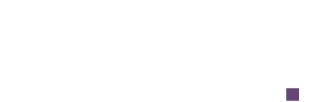 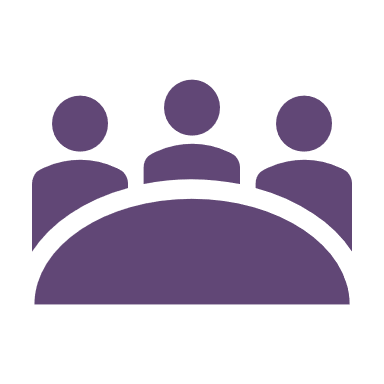 Mødestruktur
I forbindelse med elevernes fagprøve, indkalder vi oplæringsansvarlige til infomøde omkring dette.

Dette betyder, at I fremadrettet indkaldes til to møder i forbindelse med jeres elevers forløb.

I kan altid kontakte os undervejs, hvis I har spørgsmål

NB. Vi afholder netværksmøde for oplæringsansvarlige og 2. års elever d. 3 okt. vedr. fagprøve – tjek digital post 
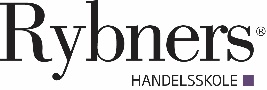 Afslutning
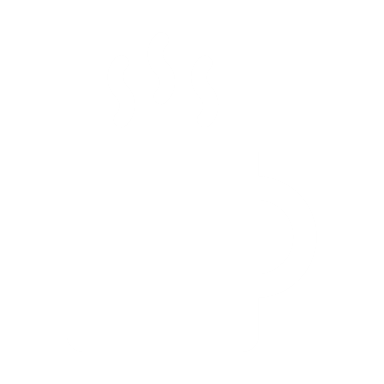 Der fremsendes en regning på 900 kr. som går til kaffe og the på alle 14 ugers skoleophold + 230 kr. til DISC-profil.

Kunne du tænke dig at være censor? Skriv til tsj@rybners.dk

Vi står klar til besvarelse af spørgsmål
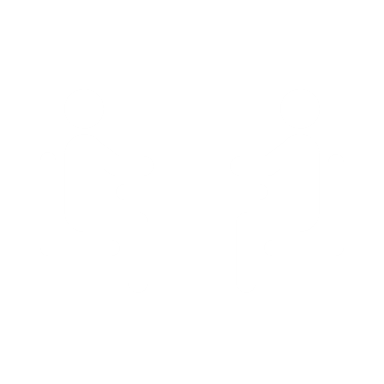 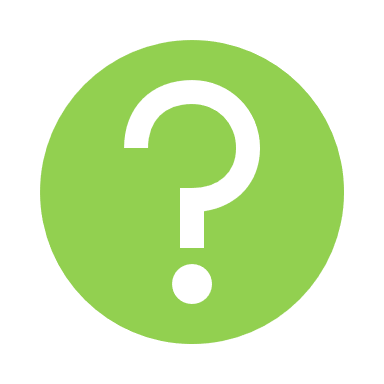 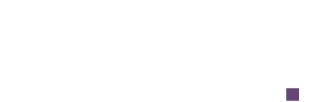 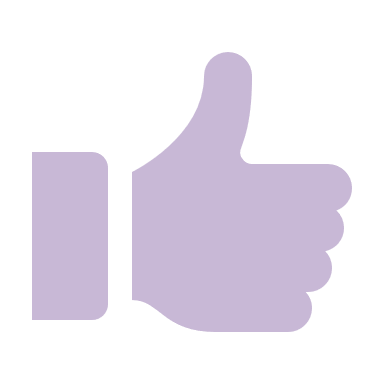 Tak for jeres tid

Vi er klar til at besvare spørgsmål…
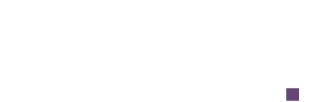